Rekenen
Mevr. Koçak
20 november 2018
Lesplanning
Terugblik vorige les
Deelverzameling
Vereniging
Verschil
Opgaven maken
Opgaven bespreken
Afsluiting
[Speaker Notes: Dia 1 + 2 = 5 min]
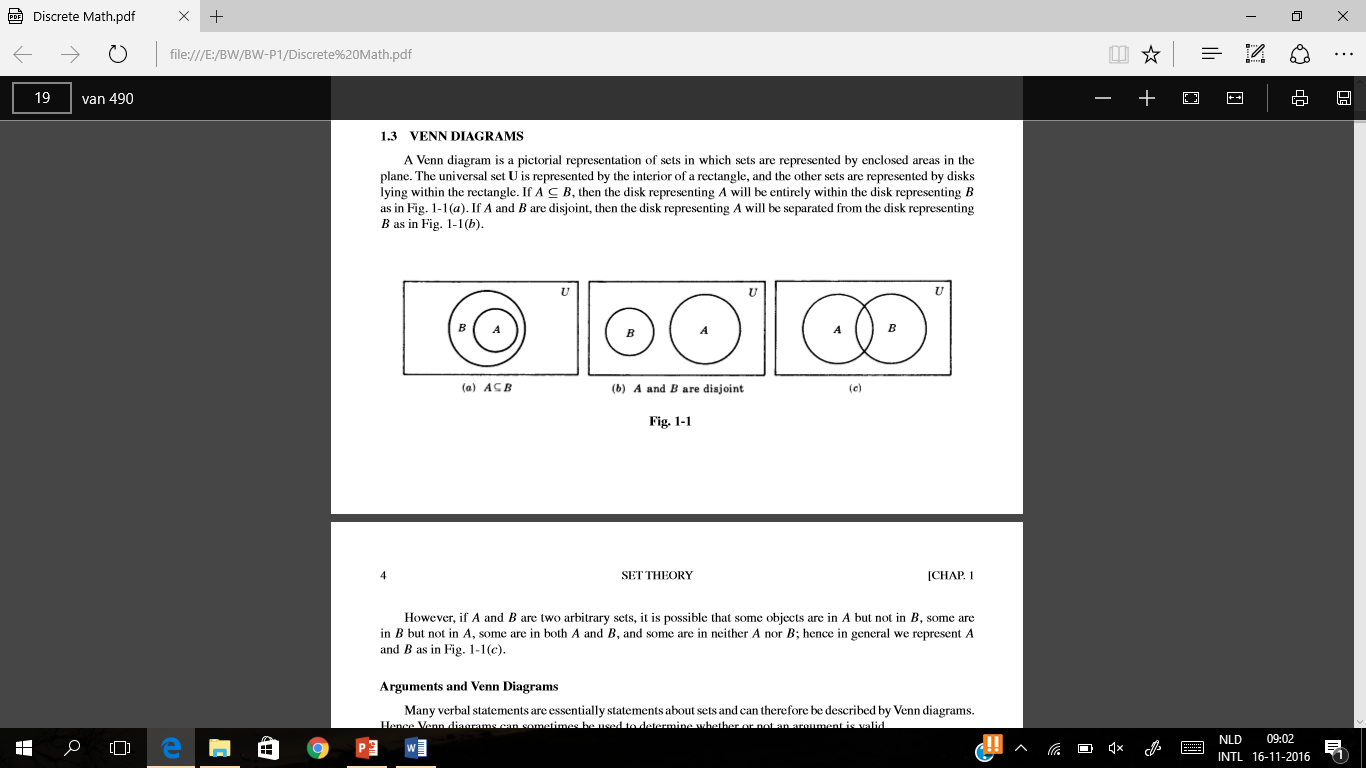  Doorsnede
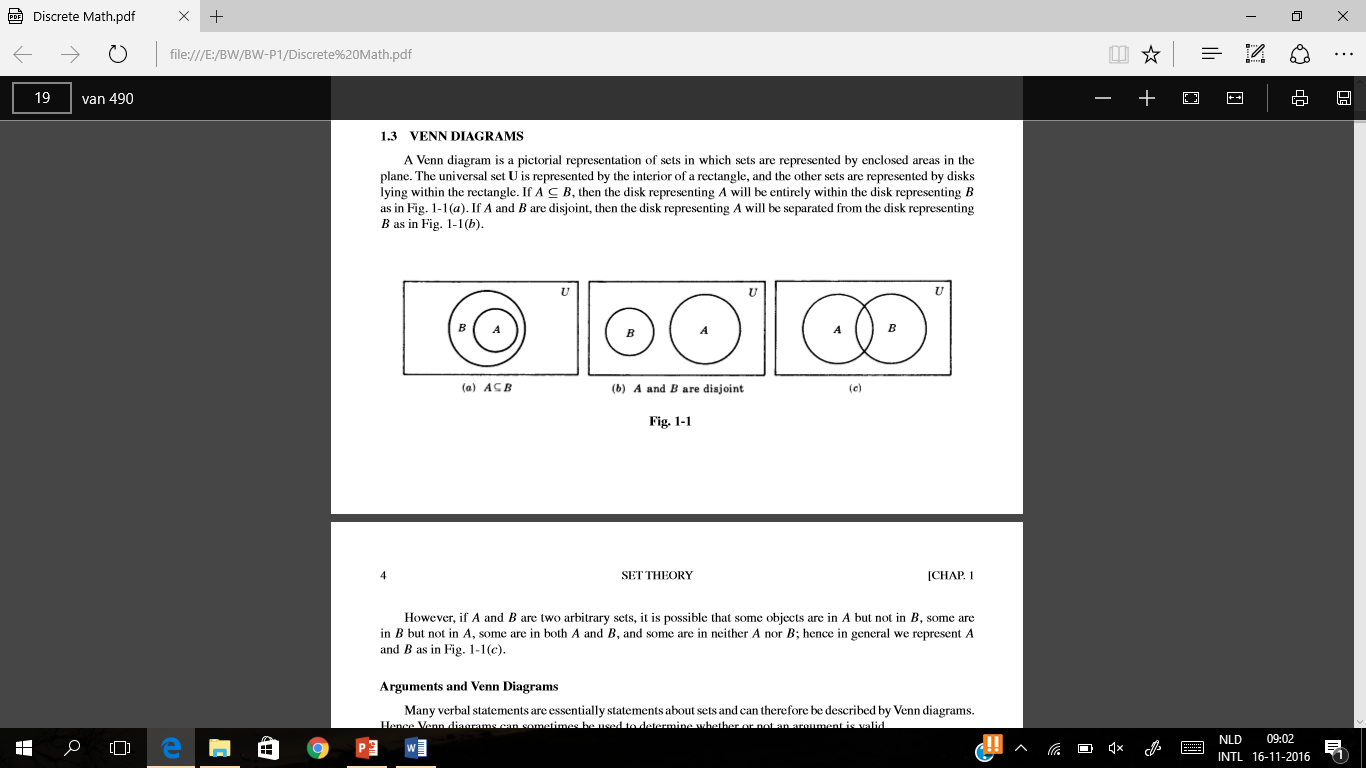 Disjunct 
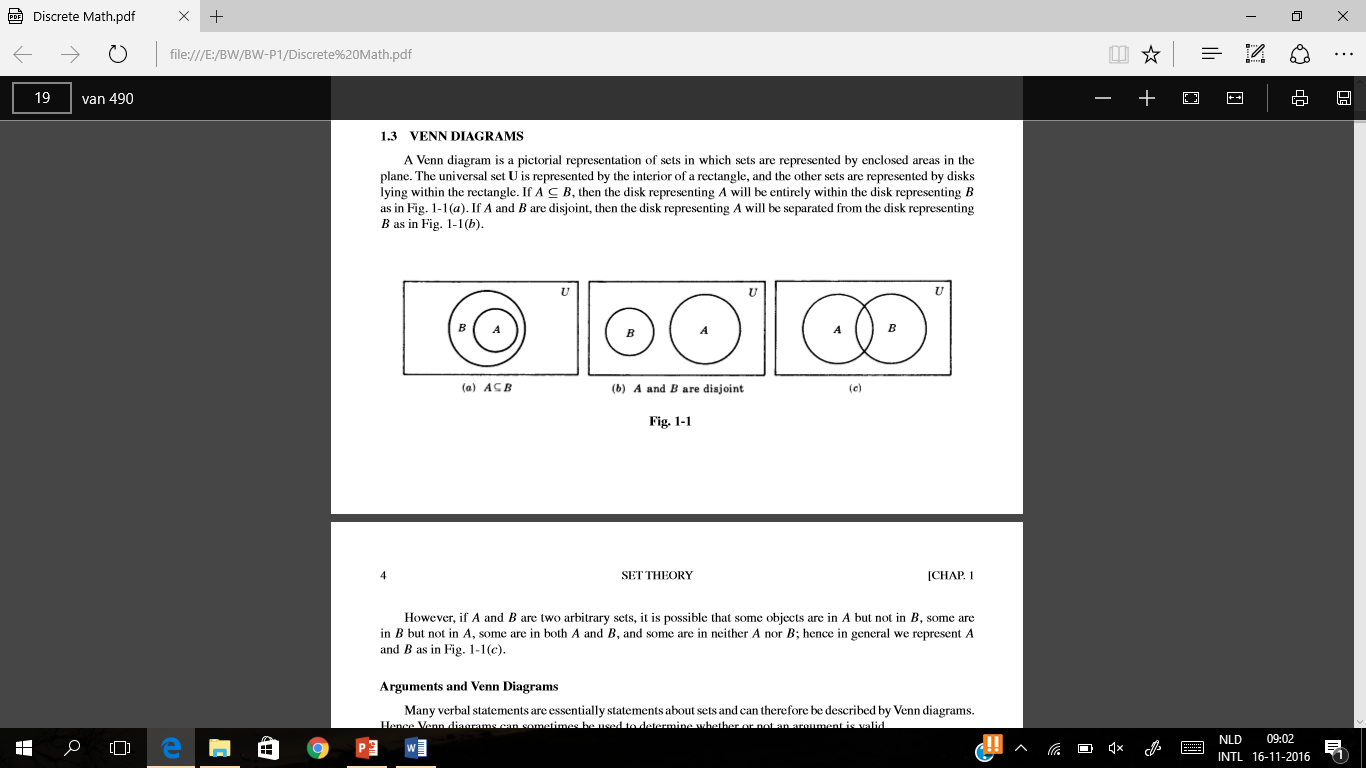 Deelverzameling
A is een deelverzameling van B als elk element van A ook een element van B is.
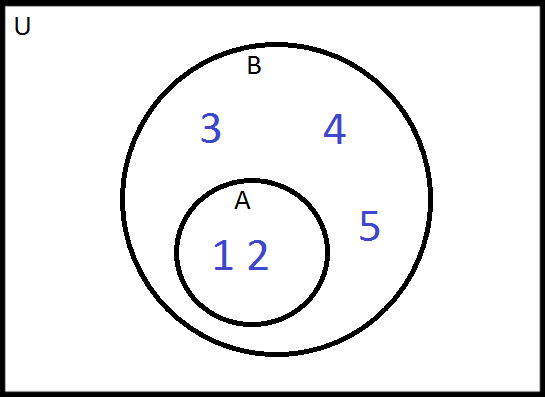 [Speaker Notes: Dia 3-4-5 = 5 min]
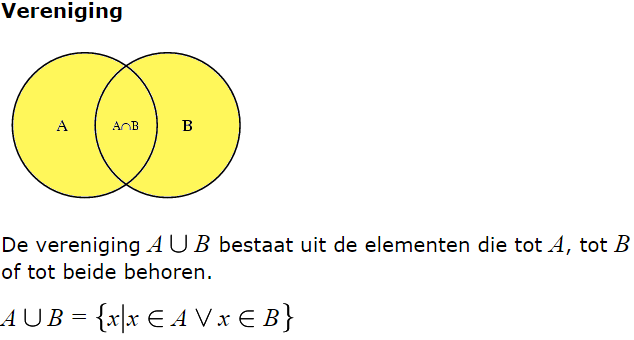 Vereniging
Verschil
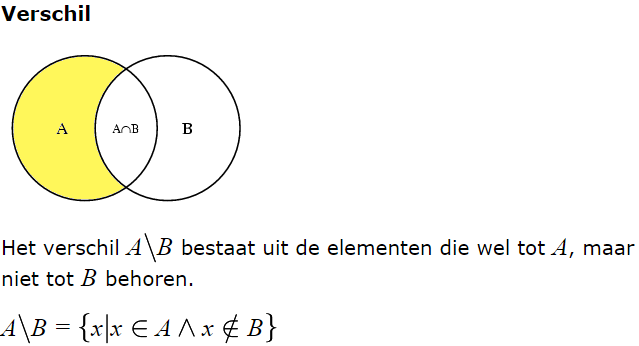 Verschil
[Speaker Notes: Dia 6-7-8-9 = 5 min]
Voorbeeldopgave
A= {3,6,9,12} en B= {9,10,11,12}
Wat is dan B\A?
Opgaven maken (25 min)
De eerste 10 min zelfstandig in stilte
 De laatste 15 min samenwerken en bespreken in groepjes(Zodanig dat andere groepen er geen last van hebben!)
Opgaven bespreken (20 min)
Elk groepje krijgt de beurt
 Ander groepje geeft positief feedback
Afsluiting
Wat hebben we vandaag geleerd?